Big DataPower and ResponsibilityHEPTech, Budapest, 30 March 2015
Alberto Di Meglio
CERN openlab Head
DOI: 10.5281/zenodo.16480      License: CC-BY-SA
What is Big Data?
Velocity
Volume
Variety
Variability
Veracity
Value
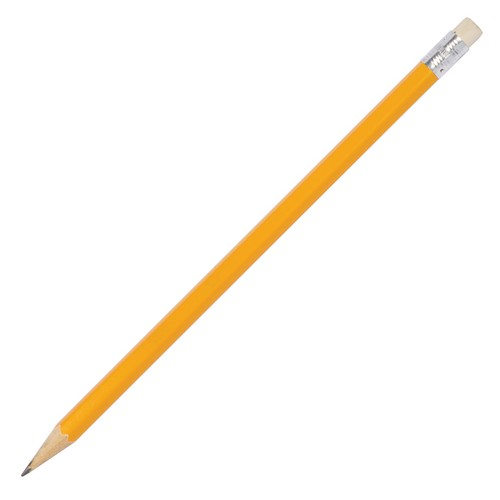 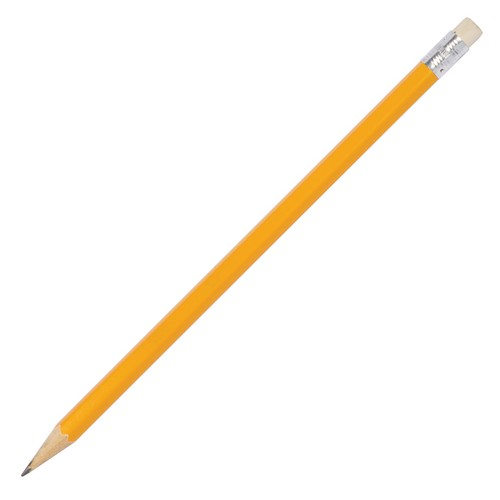 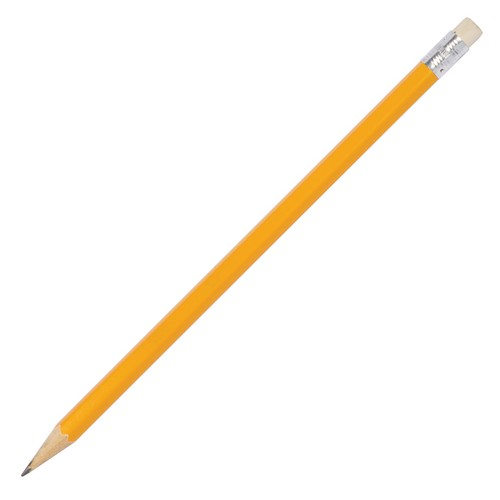 5
The       Vs definition
3
4
6
HEPTech - Big Data - Budapest
2
Bigger+Faster+Smarter
Information
Information
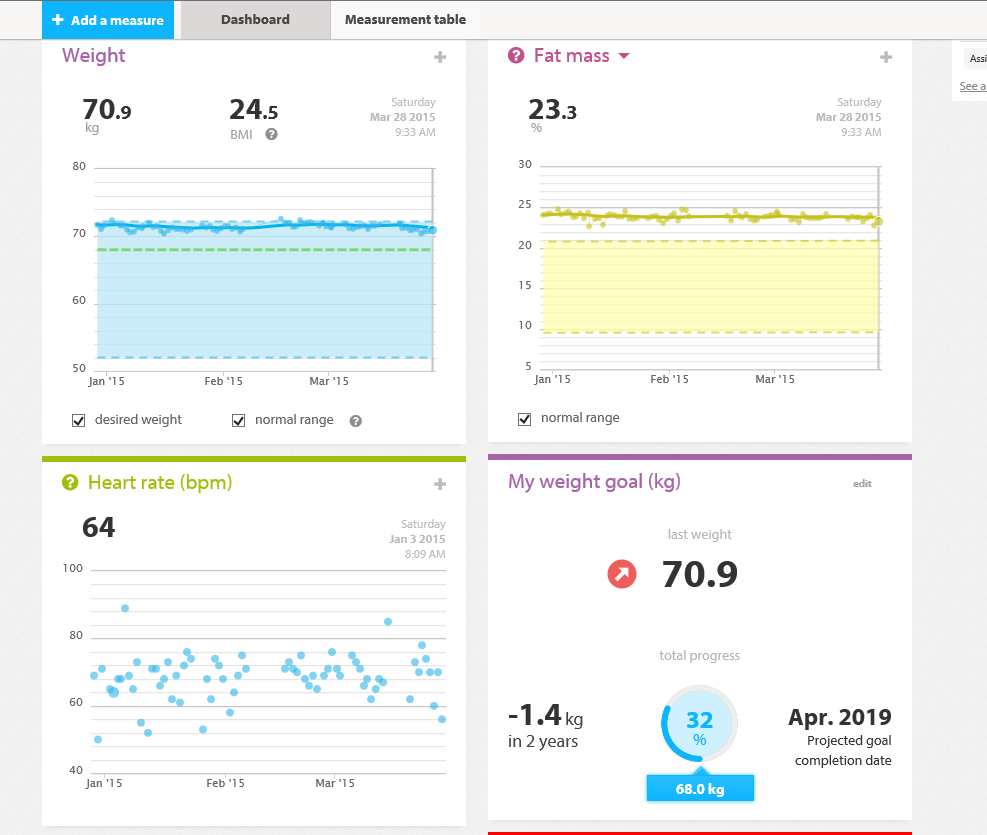 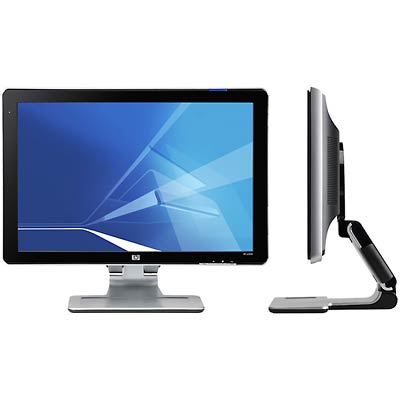 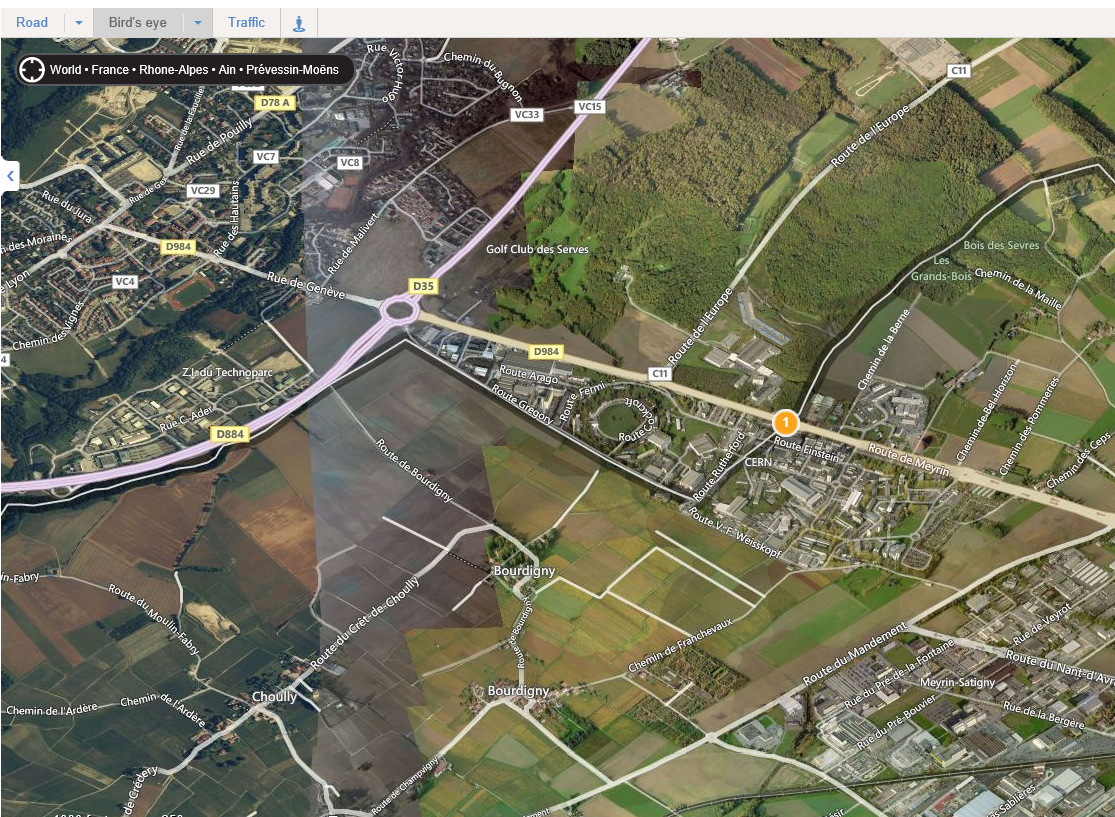 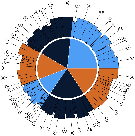 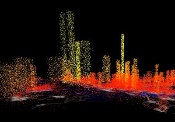 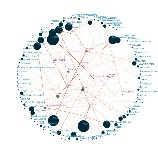 Applications designed
for “big data”
Value
Veracity
Variability
Variety
Volume
Velocity
Data visualization,
representation
Software
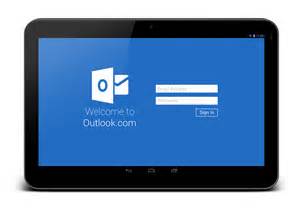 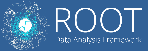 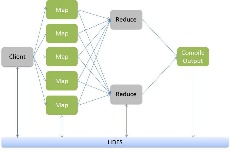 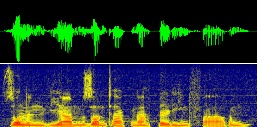 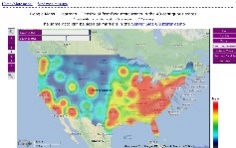 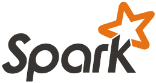 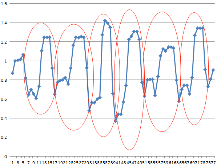 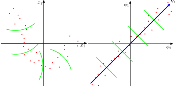 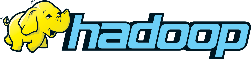 Pattern recognition,
machine learning, predictive analytics
Data analysis
and analytics platforms
Platform
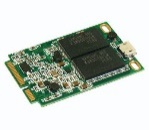 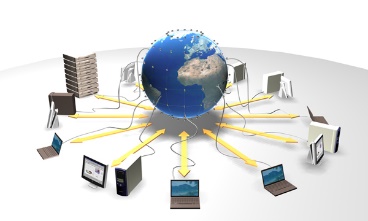 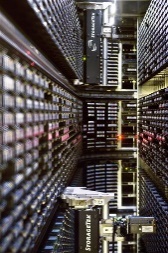 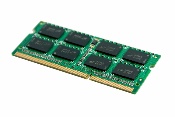 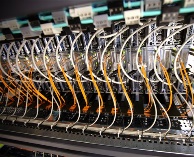 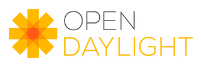 Distributed Computing and Data Grids, Clouds, HPC, Crowd Computing
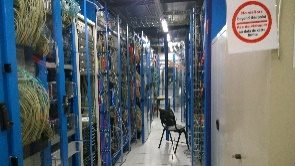 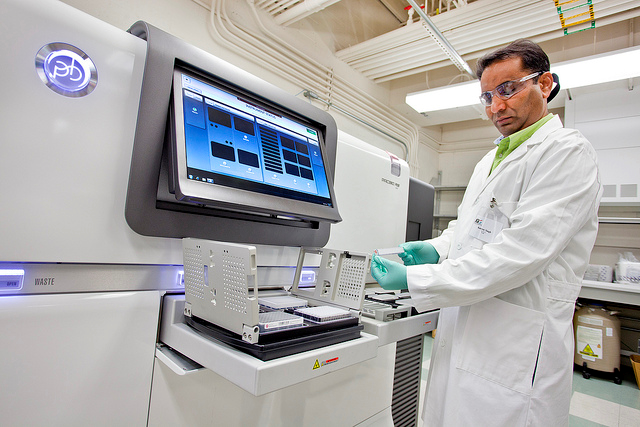 Large storage (disks, tapes, memory)
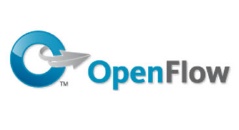 Fast data acquisition systems
Flexible networks
Infrastructure
HEPTech - Big Data - Budapest
3
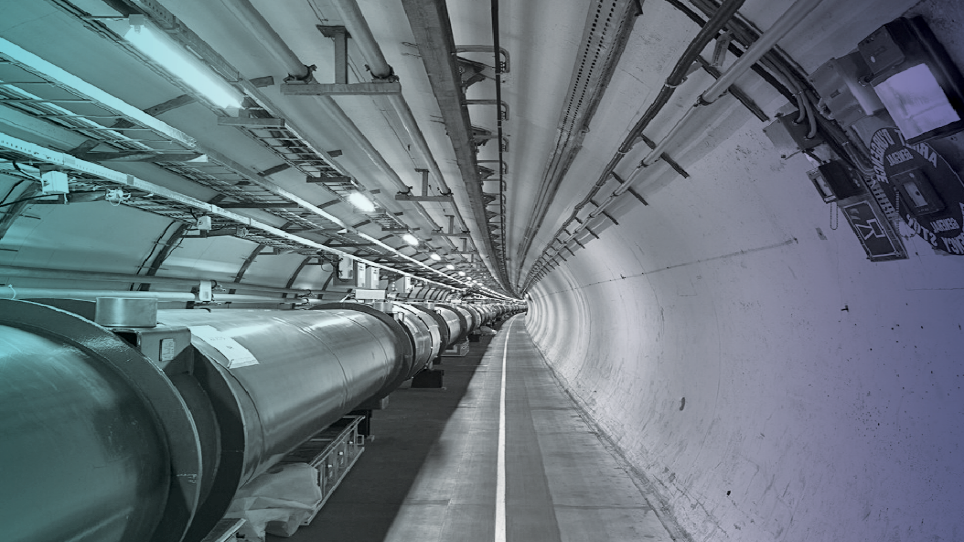 Data-Driven Research
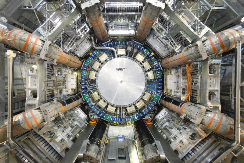 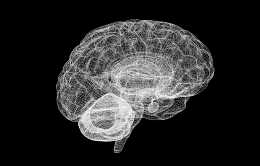 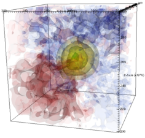 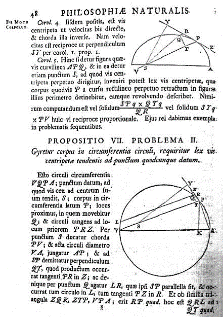 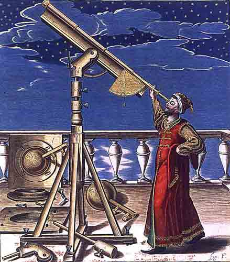 Image © CERN
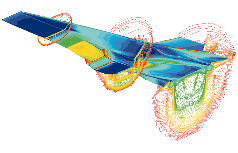 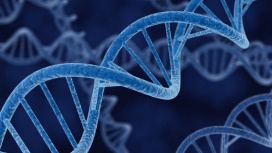 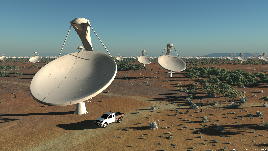 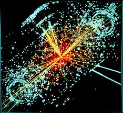 ~50 years
Today
4000 years
500 years
3 - Simulations
Computationalsciences
4 - Data-drivenscience
eScience
2 - Generalization
Theoretical models
1 – Empiricalobservations
Data preservation- Raw data
- Processed data
- Publications
HEPTech - Big Data - Budapest
4
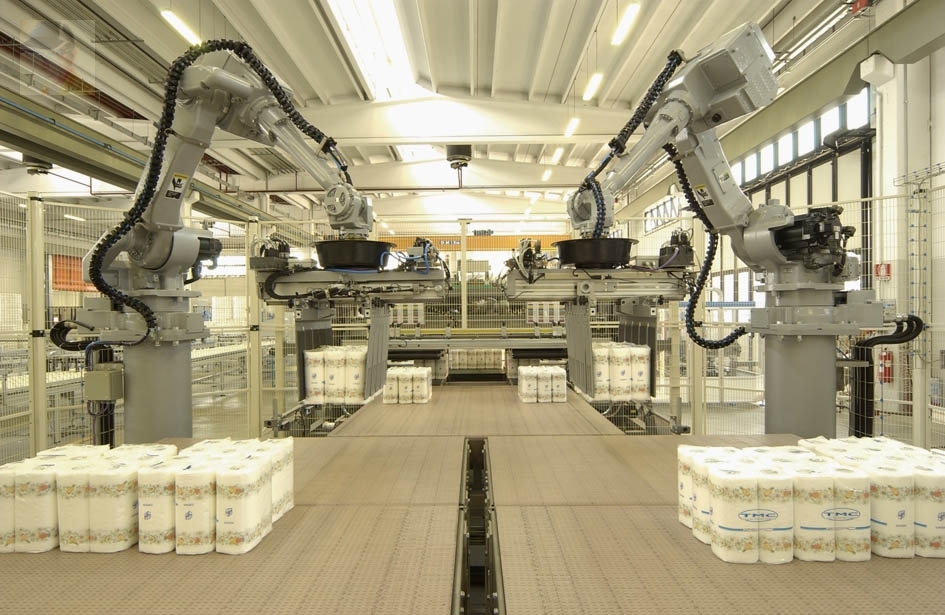 Industry, Commerce, Administration
Manufacturing Processes
Quality Assurance
Control Systems
eGovernment
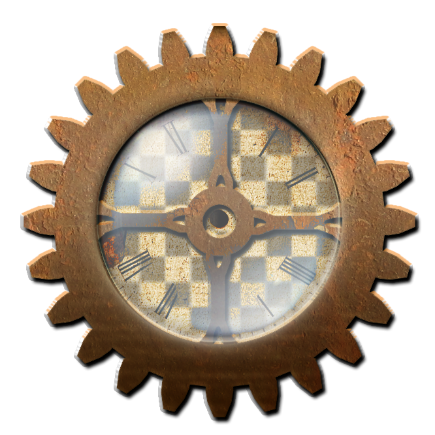 Transport
Utilities
eCommerce
Real Estate
Insurance
Finance
Social Networks
Service Provision
Business Intelligence
HEPTech - Big Data - Budapest
5
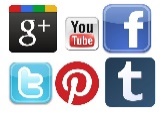 Everyday Life
Social networks
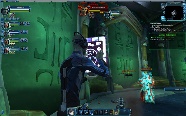 Games
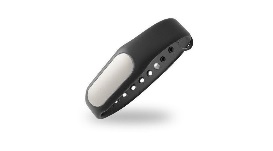 Fitness devices and apps
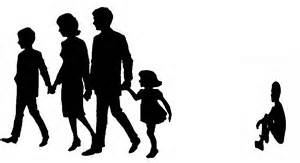 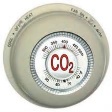 Home automation
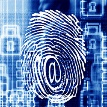 Personal Identities and Profiles
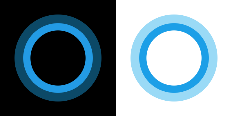 Personal Assistants
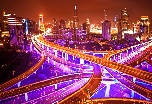 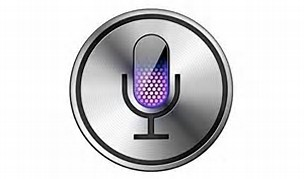 Smart cities
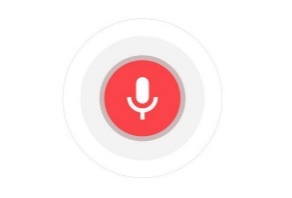 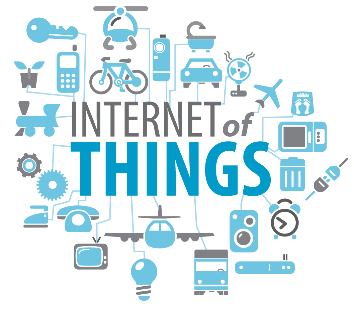 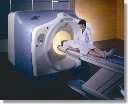 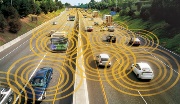 Personalized medicine
Smart objects (cars, etc.)
HEPTech - Big Data - Budapest
6
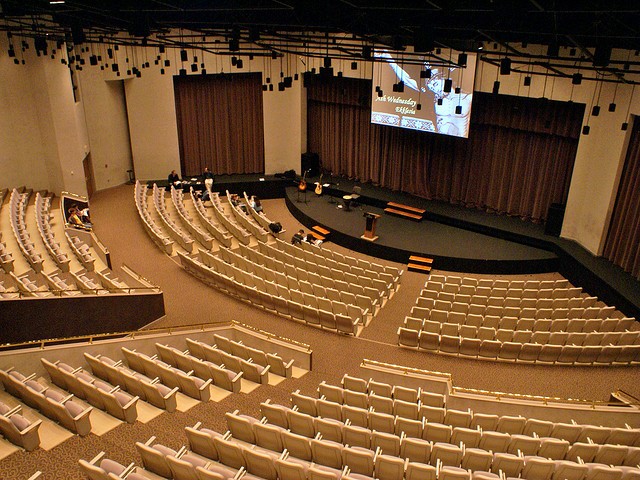 Education
Multicore CPU programming, graphical processors (GPU),
multithreaded
software
Data analysis technologies,
tools,
data visualization,
monitoring, security, etc.
Applications of physics to medical research (hadron therapy, etc.),
simulation
software
Software & Computing  Engineers
Data Scientists
Multidisciplinary applications
HEPTech - Big Data - Budapest
7
Fair Use of Data
Ownership and access rights
With producer or service provider?
Privacy and confidentiality
Separation of data and metadata
Policies and laws
Economics
Data consumerisation
Micropayments economy
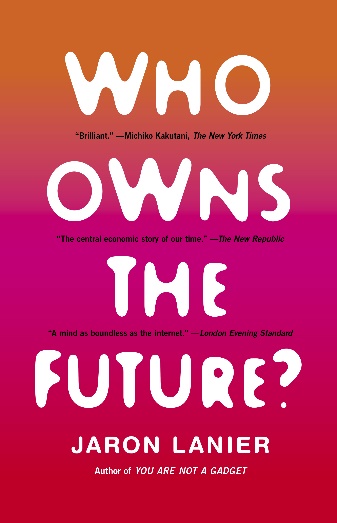 “Digital information is just
people in disguise”
HEPTech - Big Data - Budapest
8
Predicting Conditions and Behaviours?
Consumers orientation
Detailed knowledge of individual habits and tastes and what affects them
Insurance risk assessment
Insurance policy modulated to individual risk of getting ill
Predictive policing
If I know that you will ALMOST CERTAINLY commit a crime, should I restrain you now?
« Il vaut mieux hasarder de sauver un coupable que de condamner un innocent »
(“It is better to risk sparing a guilty person than to condemn an innocent one”)

Voltaire, Zadig ou La Destinée, 1747
HEPTech - Big Data - Budapest
9
Power and Responsibility
Big data and the technologies around it bring the promise of scientific discoveries, efficient processes, reduced environmental impact, more comfortable lives
But we might face difficult discussions around what makes us what we are, our free will, liberty of choice
“With great power comes great responsibility”
HEPTech - Big Data - Budapest
10
Themes of this Conference
HEPTech, where Research meets Industry
A program of talks by experts from research and industry
Explore the many aspects of Big Data
In a (sort of) logical order
Fast paced, but with time for discussion and questions
HEPTech - Big Data - Budapest
11
Thank you
and
enjoy the conference!
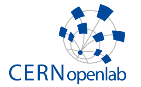 HEPTech - Big Data - Budapest
12